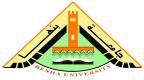 بسم الله الرحمن الرحيم
محاضرة الفرقة الثانية 
الاحد 22-3-2020
مادة : اجتماع صناعى
By 
DR. Karima samer el hosary
الفصل الثانى : الصناعة والاسرة
اولا : العلاقة بين التصنيع والتغير فى نظام الاسرة 
- لويس مورجان وانصاره نظرية التطوير 
- كارل ماركس وتأثير الصناعة على الاسرة فى عهد النظام الرأسمالى
ثانيا : التصنيع وعلاقته بالتغير فى بناء الاسرة 
1-شكل الاجرة 
2-السلطة 
3-الزواج 
4-الانجاب 
5-الطلاق
ثالثا: التصنيع والتغير فى وظائف الاسرة
عمل ورقة بحثتية حول الصناعة وتأثيرها على الاسرة